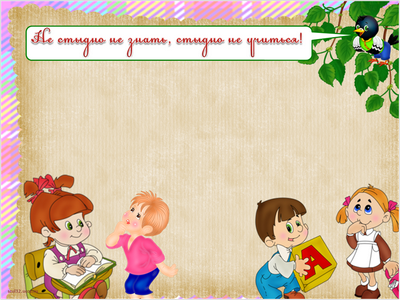 Фрагмент урока русского языка по теме: «Обобщение правописания безударных гласных в корне слова».
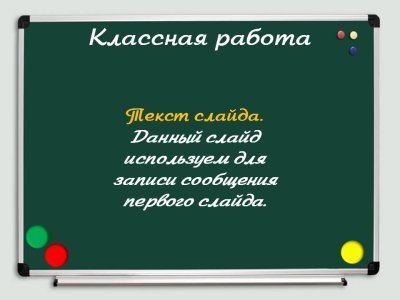 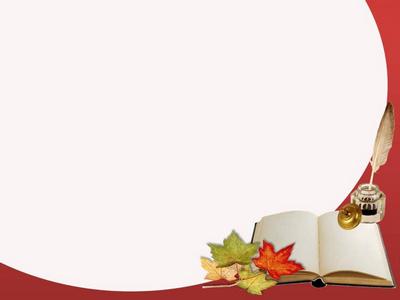 «Русский народ создал русский язык, яркий, как радуга после весеннего ливня, меткий, как стрелы, певучий и богатый,как песня над колыбелью».                                                            А.Н.Толстой
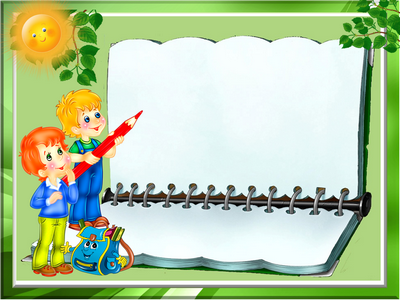 Буквы безударных гласных в корне слова.
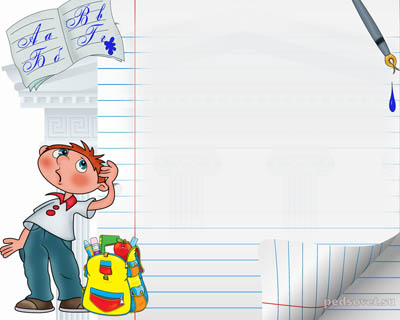 1-й гейм                       «Заморочки из бочки».
п_ля                 гр_за         ст_лы               м_ря
   з_мля              в_сна                л_сной            гр_чи
   т_гровый        гр_бной
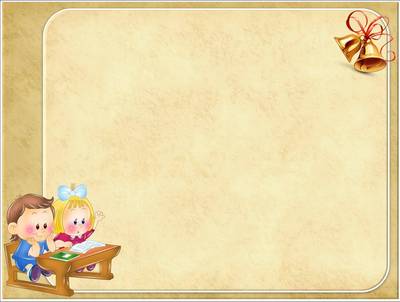 2-й гейм«Ты-мне, я-тебе».
Задай вопрос по теме своему соседу.
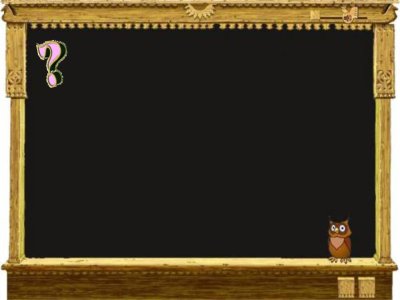 3-й гейм«Тёмная лошадка».
Здорово, ребятишки, девчонки и мальчишки!
Леший книжку мне читал и загадку загадал.
Помогите отгадать, что это и как писать.
Вот загадочка моя,вы послушайте, друзья.
Я антоним шума, стука, без меня вам ночью  
Я для отдыха, для сна,                                     мука, 
Да и в школе я нужна, 
Называюсь…
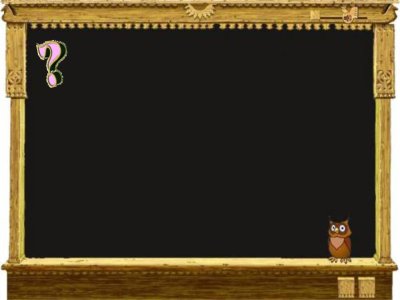 Но не знаю, И иль Е 
написать мне в « т_шине»
Вы скорее подскажите,
Без ошибки напишите,
Мне, старухе, объясните.
тихо-тишина
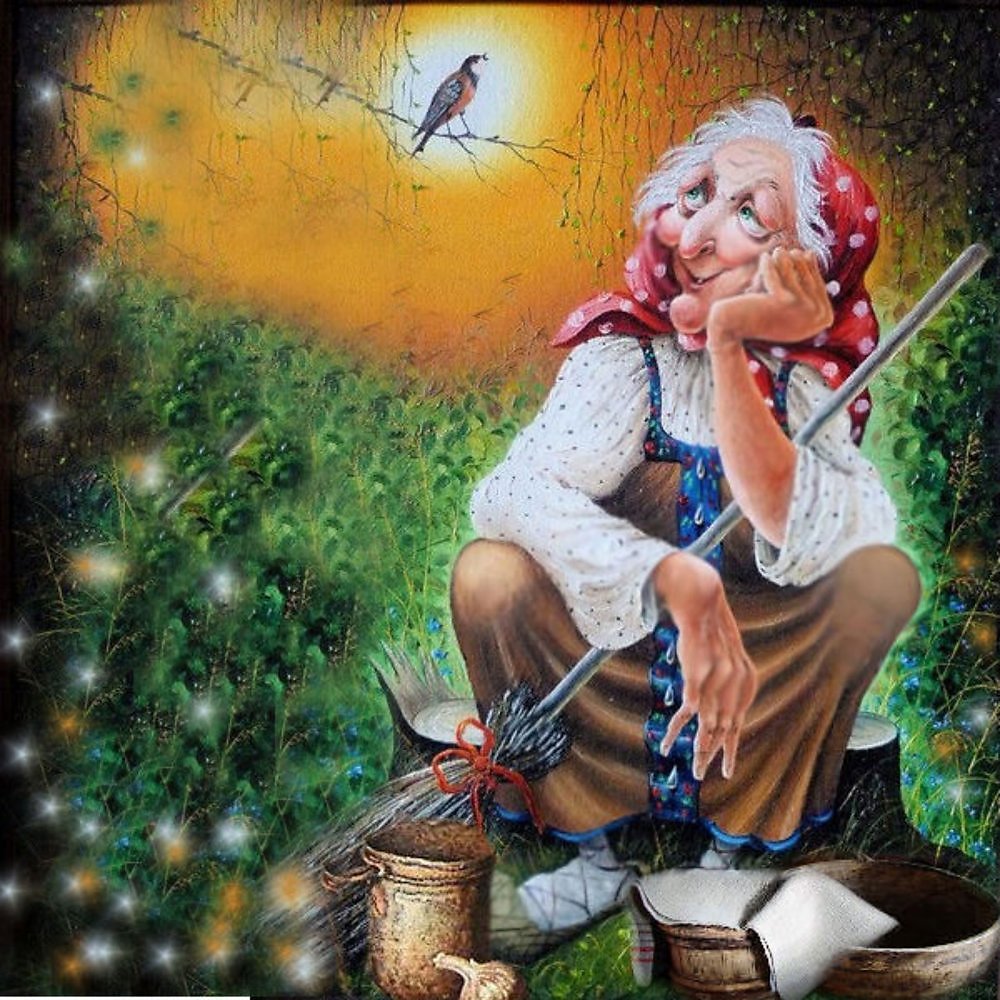 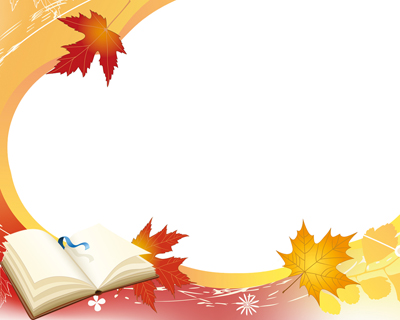 4-й гейм«Дальше,                  дальше,                                 дальше»
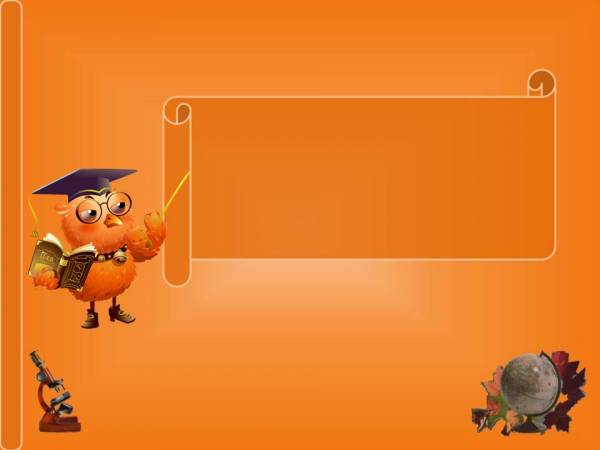 5-й гейм«Спешите видеть!»
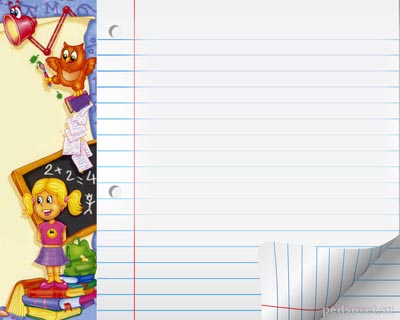 З_ма. В  л_су  т_шина.Под    с_сной    л_жат шишки. На  сн_гу  сл_дыл_сы. Они  в_дут  к  домул_сника.
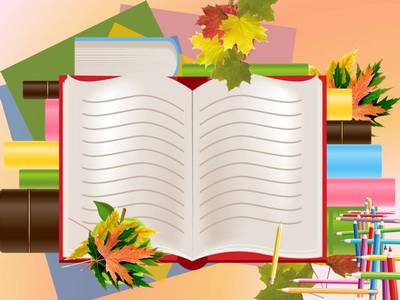 Всем спасибо за работу!